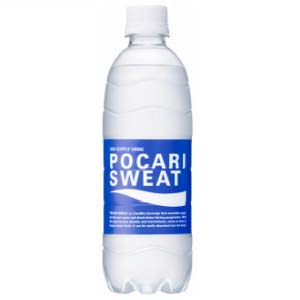 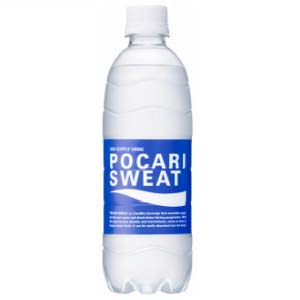 はじめました。